Réunion pleinière
24 novembre 2023
Ordre du jour
Suivi réunion précédente
Avis APAQW
Version 2 cahier des charges label Prix Juste
Divers : 
Renouvellement mandats représentants printemps 2024
Agriculteur de valeur 
Participation producteurs aux travaux du Collège (enquête)
Actualités activités : CELAGRI, Réseau PAC, IPD
Réunion précédente
Etat recherche -> AS
Mandat des associations -> Consommateurs / FJA
Plans de développement actualisés
Avis APAQw
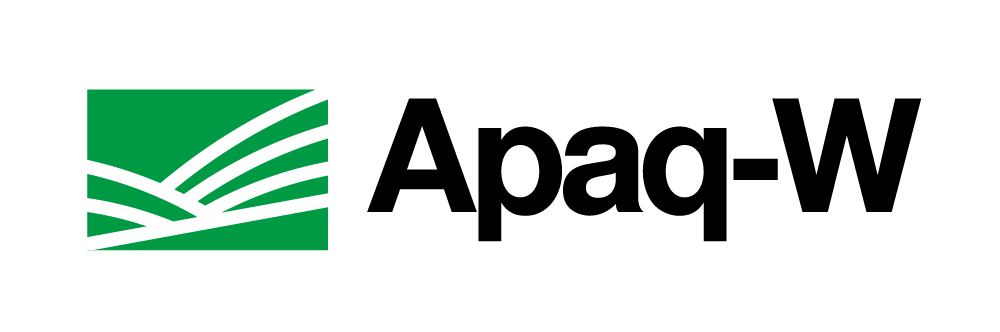 Note d’orientation
Présentations sectorielles lors des AS
Présentation globale du plan
Avis définitif
Version 2 CDC Prix Juste
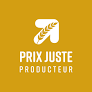 Tous les acteurs peuvent introduire une demande ( avec identification des producteurs et intérêt confirmé de leur part)
Possibilité de choisir un prix variable sur 3 ans 
	-> Prix pivot = prix juste redéfini chaque année 
	-> Possibilité de passer en dessous de ce prix de façon exceptionnelle SI en moyenne sur un an le prix 
                      est supérieur au prix pivot  (notification obligatoire à la SoCoPro) 
Introduction des produits composés (plusieurs ingrédients) 
                  -> Tout ce qui peut être Prix Juste doit l’être 
                  -> Si impossible
                             > utilisation d’ingrédients issus d’autres labels de commerce équitable 
                             > 80% du poids des ingrédients (hors eau et sel) est labellisé Prix Juste Producteur 
                             > sur décision du comité d’éthique : 50 % du poids des ingrédients ( hors eau et sel) 	
- Frais annuels :
	->  50€ : produit à ingrédient unique, producteur seul
	->  100€: produits composés et/ou groupement de producteurs
Mandats producteurs
Mandats à remettre en jeu
Grandes Cultures
	Etienne Ernoux (2)
	Michel Mathieu (2)
Horticole Comestible
	Pascal Bolle (3)
	Thomas Geeraert (1)
Horticole Ornementale
	Jean Pol Halleux (3)
	Yves Pirothon (3)
Ovin-Caprin
	Marc Vanguestaine (2)
	Antoine Mabille (2)
Pommes de terre
	Fabrice Flamend (2)
	Baudoin De Wulf (1)
Viande Bovine
	Laurent Gomand (3)
	Yves Marie Desbruyères (2)
Aquaculture
	Olivier Mathonet (3)	
	Angelique Gillet (1)
Avicole-Cunicole
	Dominique Raes-Lehaire (3)
	Yolin Targe (3)
Bio
	Charles Albert Degrady (2)
	Philippe André (1)
Bovins Laitiers
	Michel Willeme (2)
	John Van Merhaeghe (2)
Porc
	Geoffrey Minne (1)
	Patrick Siraux (1)
Agriculteurs(trices) de valeur
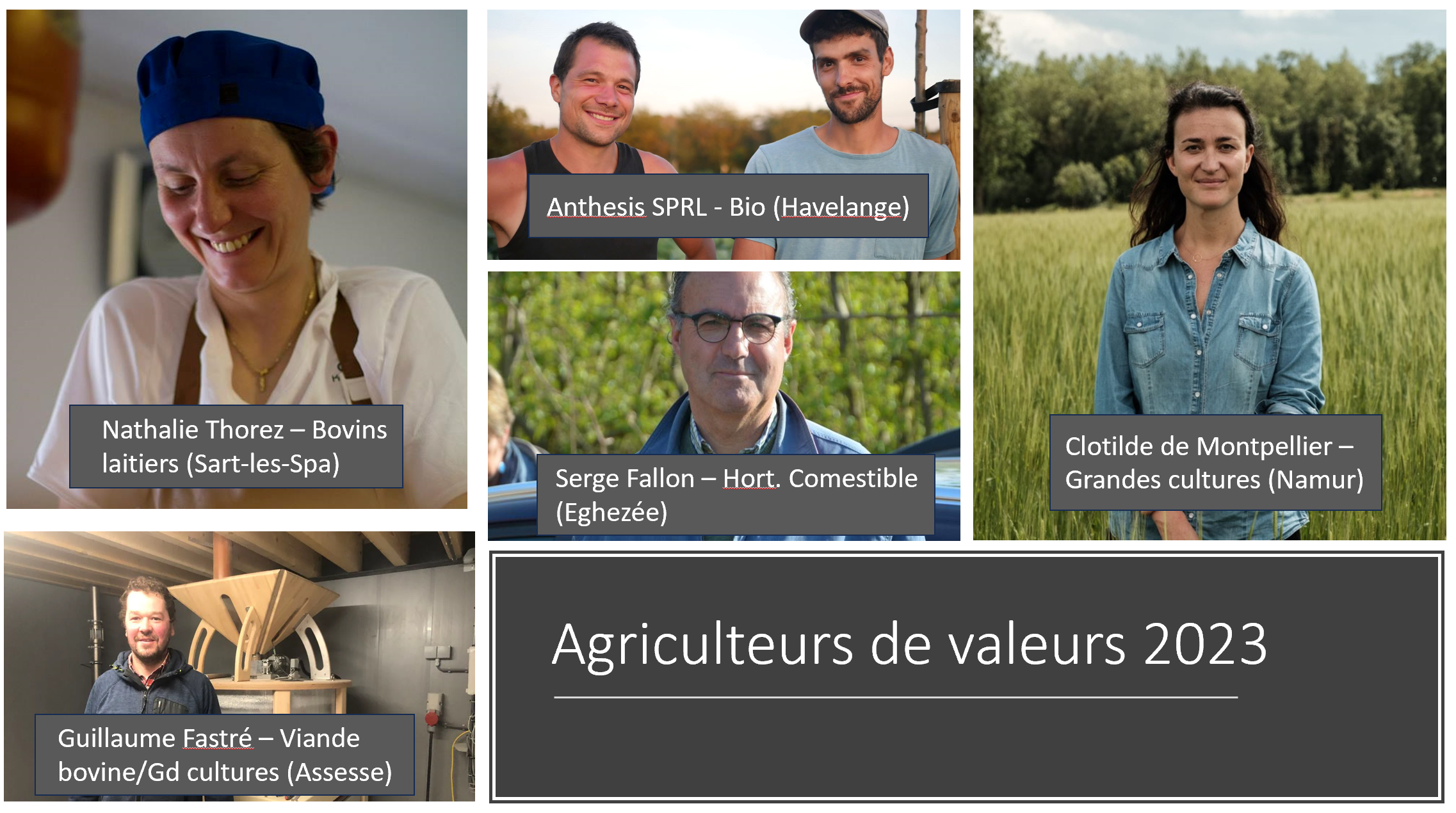 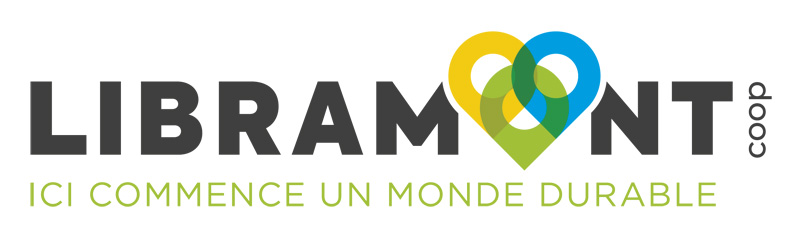 Participation des producteurs
Faisons le point
AS Pré-covid
	+/- 200 participants par cycle

AS Covid
	+/- 400 participants par cycle (VISIO)

AS 2023
	+/- 300 participants par cycle

AG Pré-covid
	+/- 100 à 200 participants

Enquête
	entre 100 et 500 producteurs

Visites terrain
	entre 100 et 500 producteurs
-> Enquête sur les AS
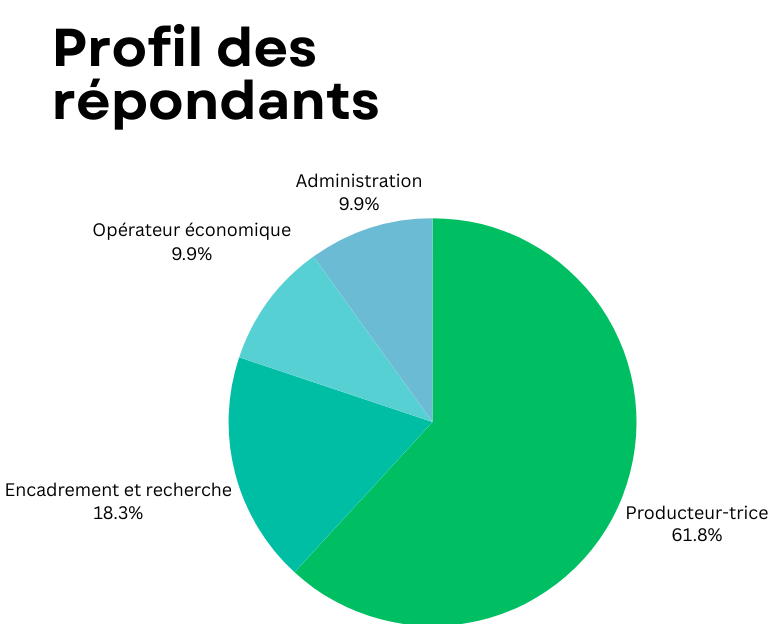 Participation des producteurs
Résultats
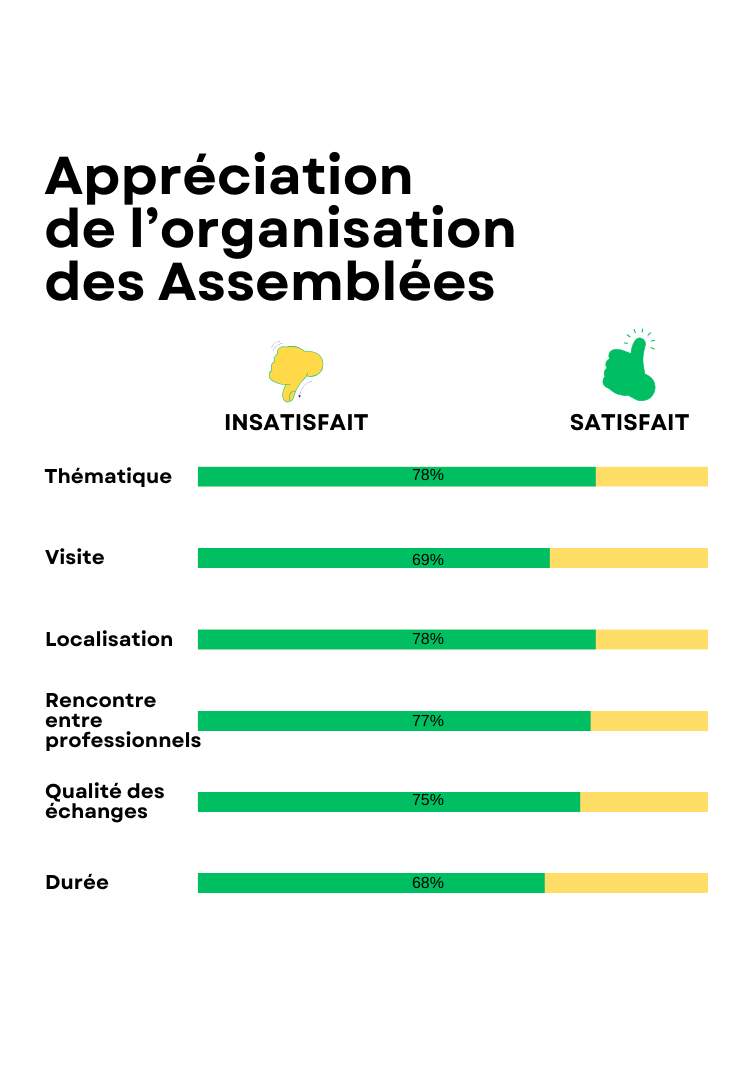 Contenu très apprécié
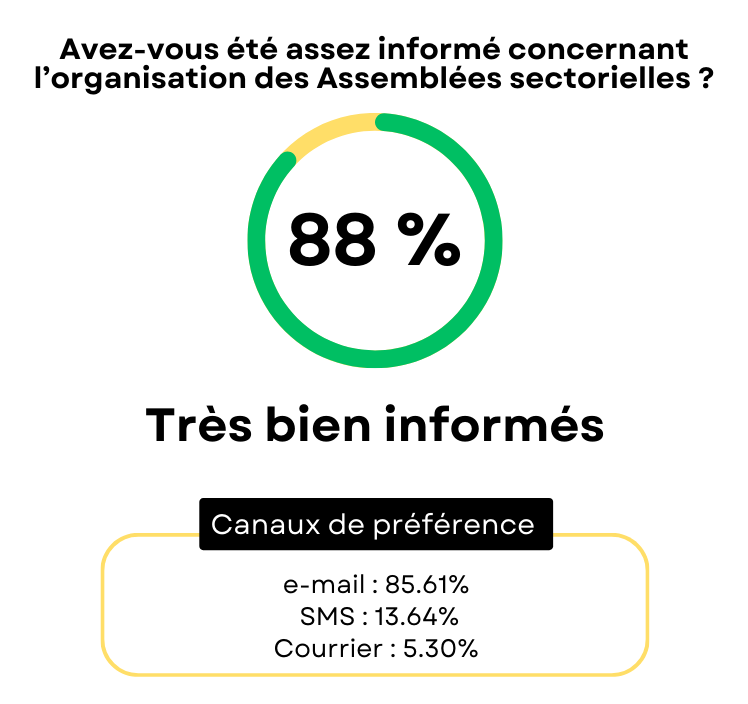 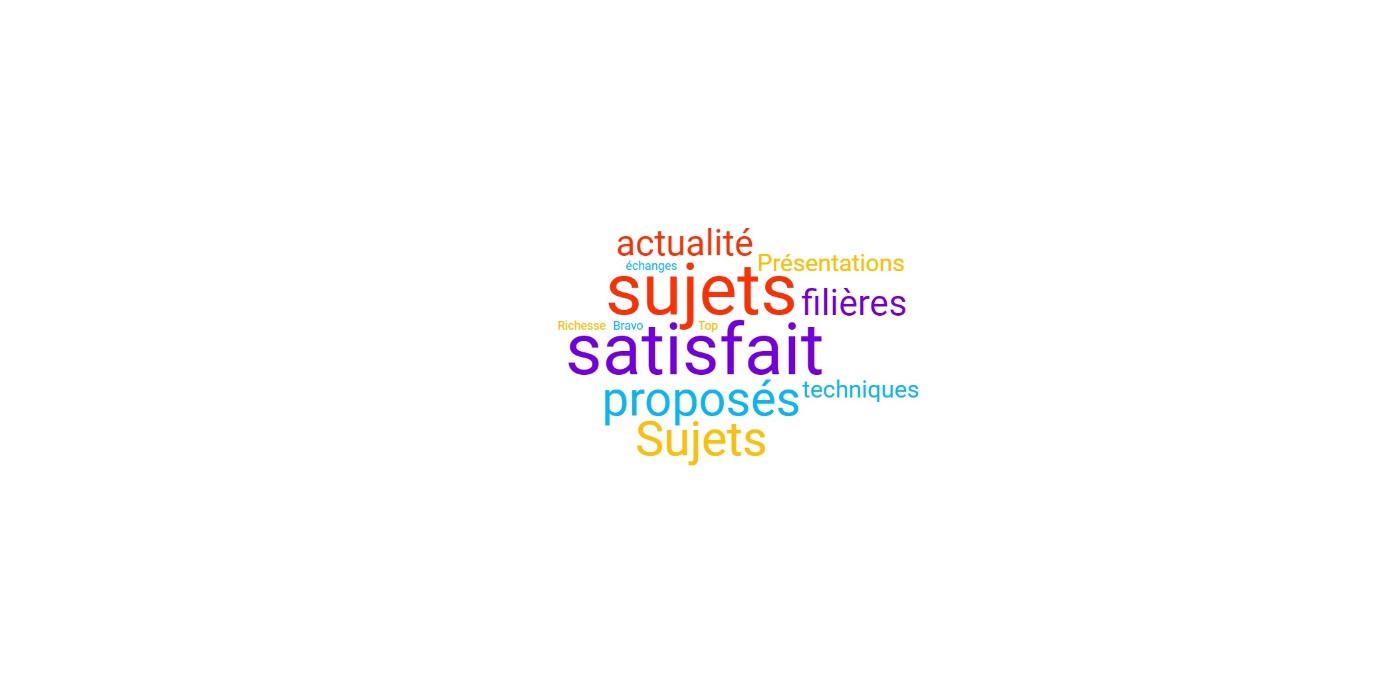 Participation des producteurs
Et pour demain
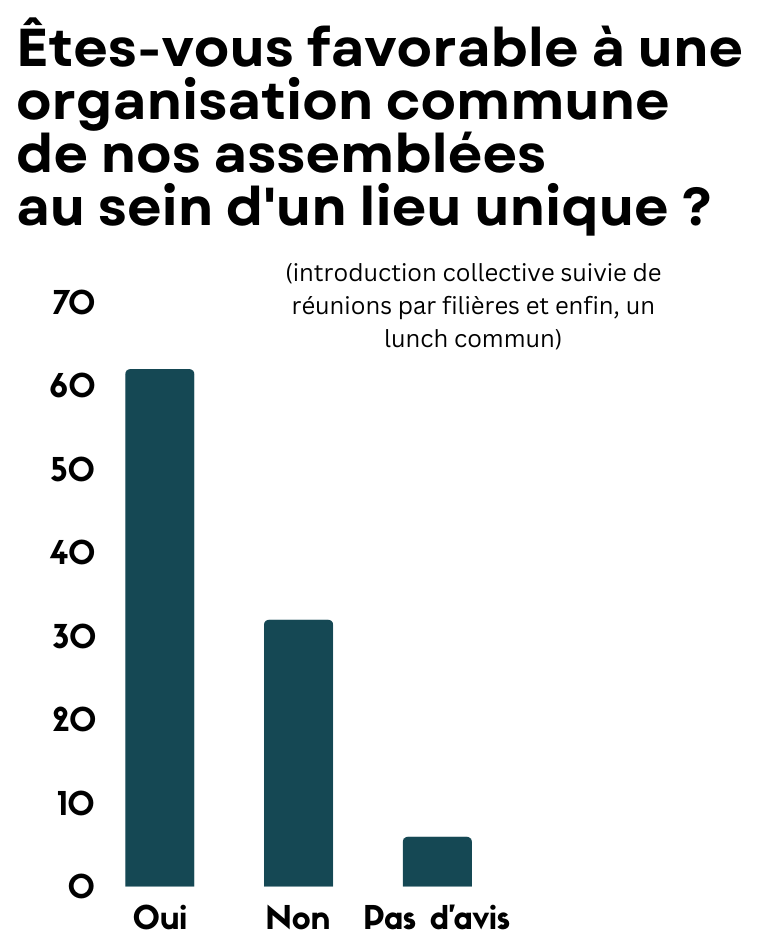 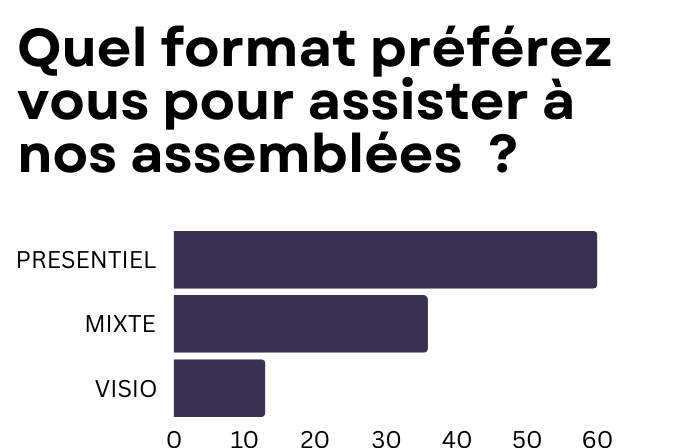 Participation des producteurs
Suggestions
Thématiques à renforcer
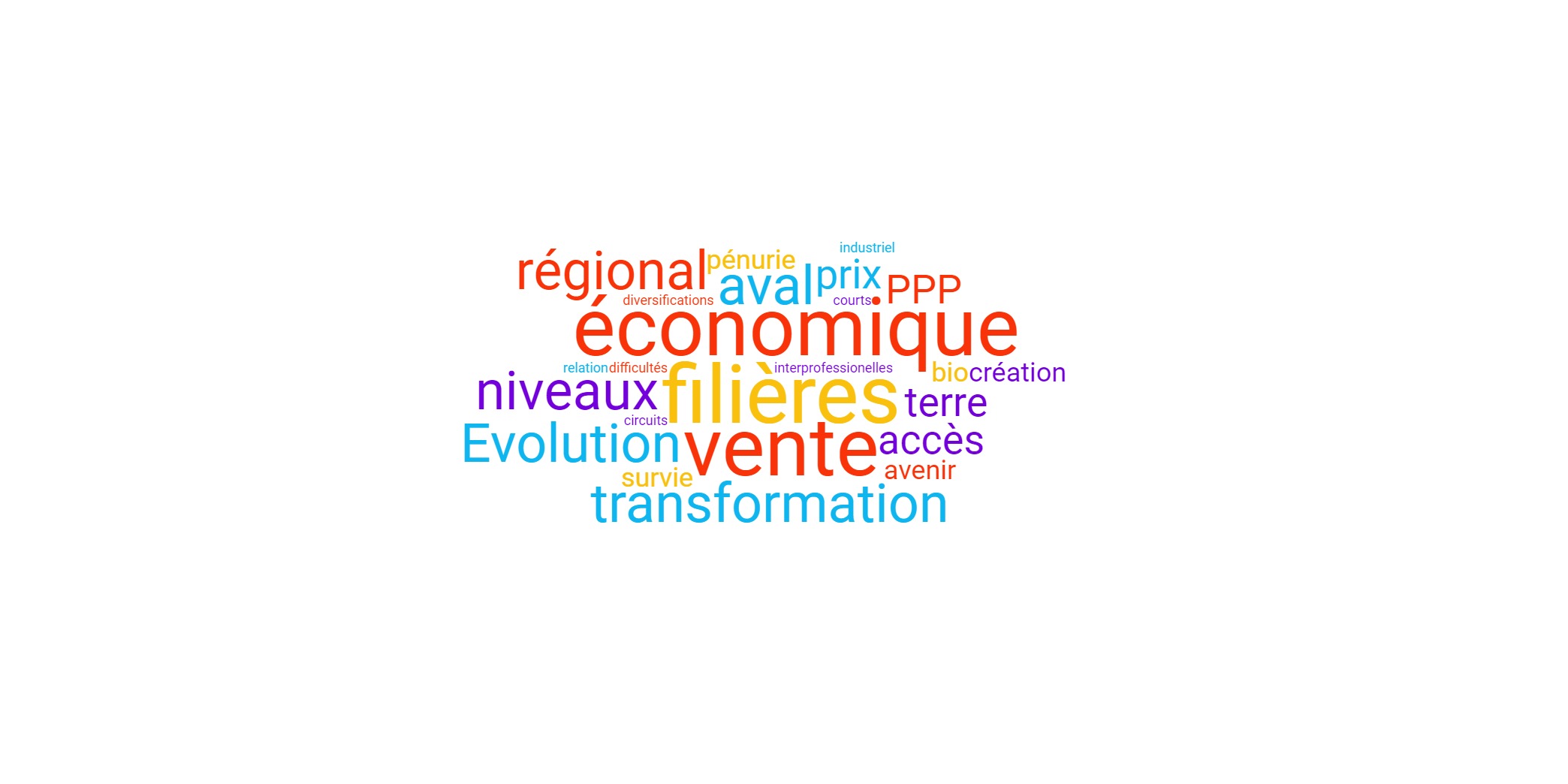 Petits bémols
Trop de points à l'ordre du jour 
Limiter la durée 
Favoriser les échanges
En soirée pour plus de professionnels 
Des thématiques qui peuvent lier différentes filières (ex: polyculture élevage : ovin-bovin-grande culture et leurs liens)
Plus de temps pour les questions lors des exposés
Pas assez de producteur présent 
Proposer un moyen d'assister par internet pour limiter les trajets
CELAGRI
Evénement et Celagri’Mag
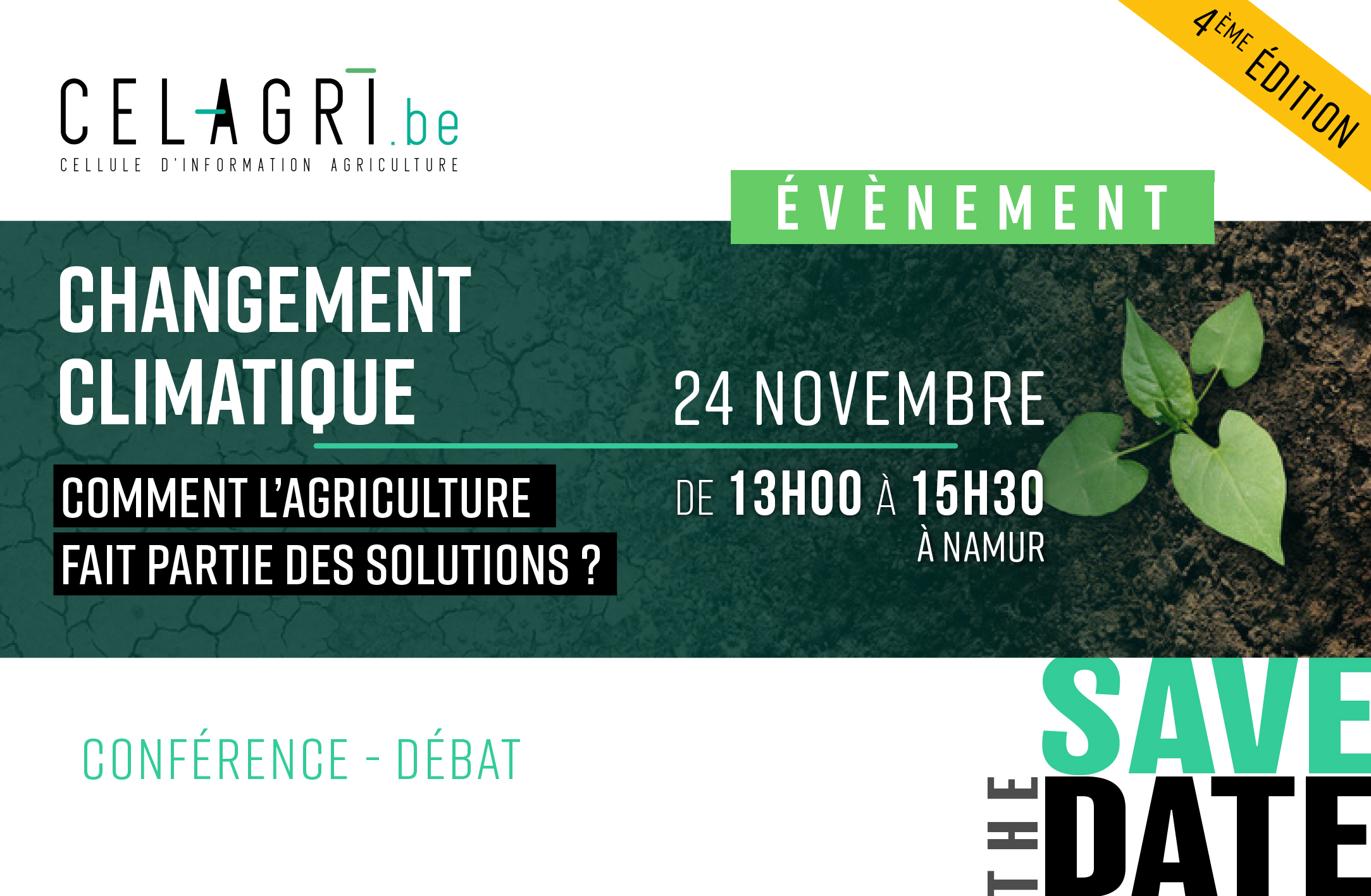 INTERVENANTS 
 
François Duchêne (Chercheur scientifique en modélisation du climat régional à l’Institut royal Météorologique) : Le contexte générale du changement climatique et les impacts climatiques en Belgique.
Remy Blanchard (Coordinateur du CePiCOP – Centre pilote Céréales, Oléagineux et protéagineux asbl) : Les cultures innovantes en Wallonie et leur intérêt dans le contexte du changement climatique.
Brieuc Hardy, Caroline Chartin et Frédéric Vanwindekens (Chercheurs à l’Unité Sols, eaux et productions intégrées du CRA-W) : Le stockage du carbone dans le sol : une mesure d’atténuation possible ?
Réseau PAC
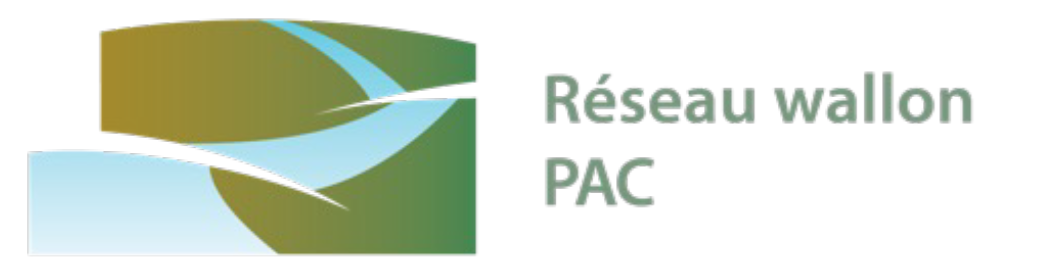 -     Association Trame+Natagriwal+Socopro pour l’animation du réseau PAC 
-     + 47 conventions de partenariat signées avec les acteurs majeurs actifs dans les différents champs du PSwPAC
Valorisation des moyens déjà investis par la Wallonie sur la question des filières, économie et position des agriculteurs
3 pôles d’actions
	Capitalisation
	Mise en réseau des parties prenantes et communication
	Système de connaissances et d’innovation (SCI/AKIS)
3 thématiques majeures pour initier les travaux
		Investissement & installation
		Innovation / PEI Agri et accompagnement de la dynamique des Groupes Opérationnels en Wallonie
		Bien-être des agricultrices et agriculteurs et santé
Interface producteurs distributeurs
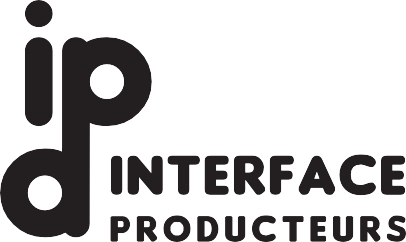 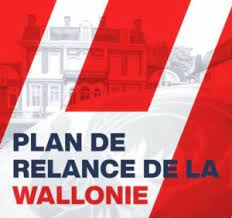 Différentes actions pratiques
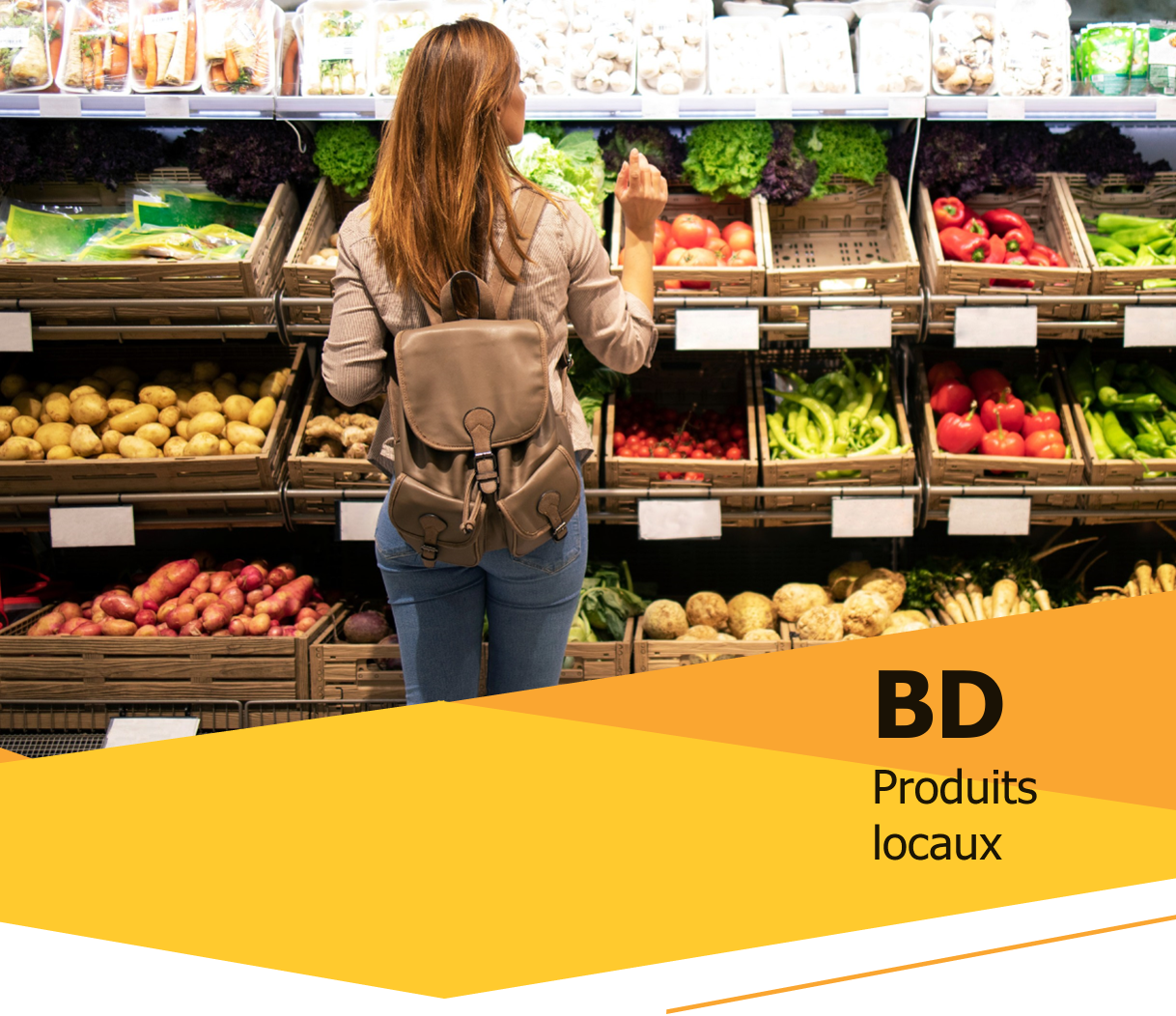 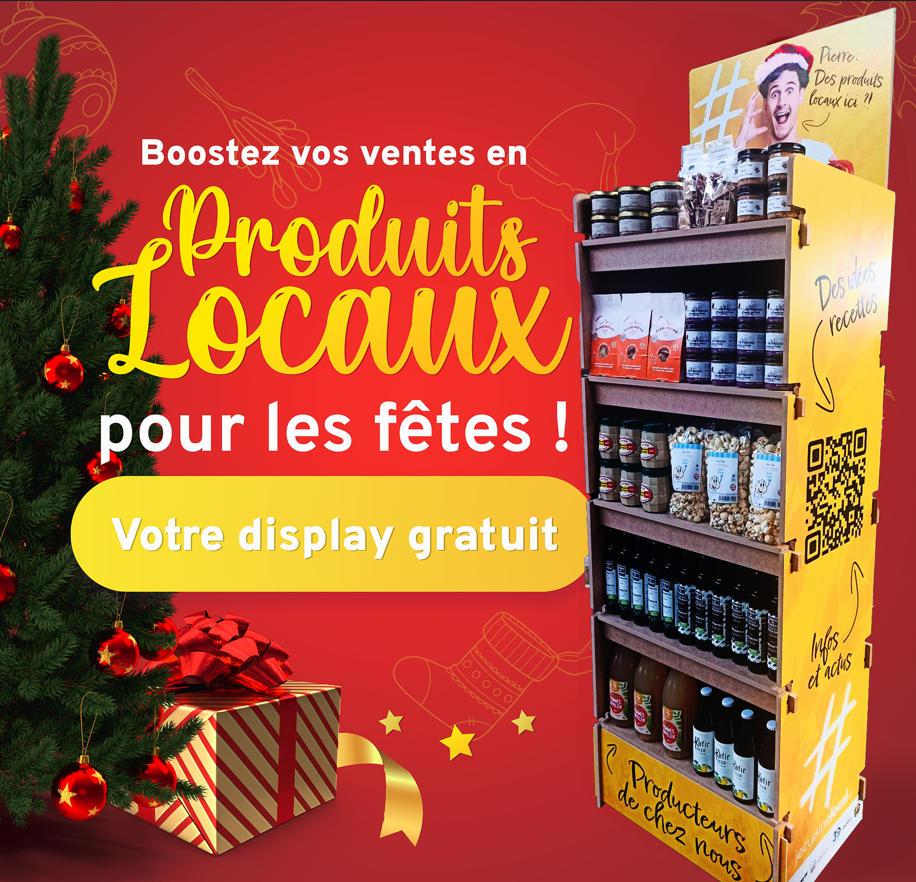 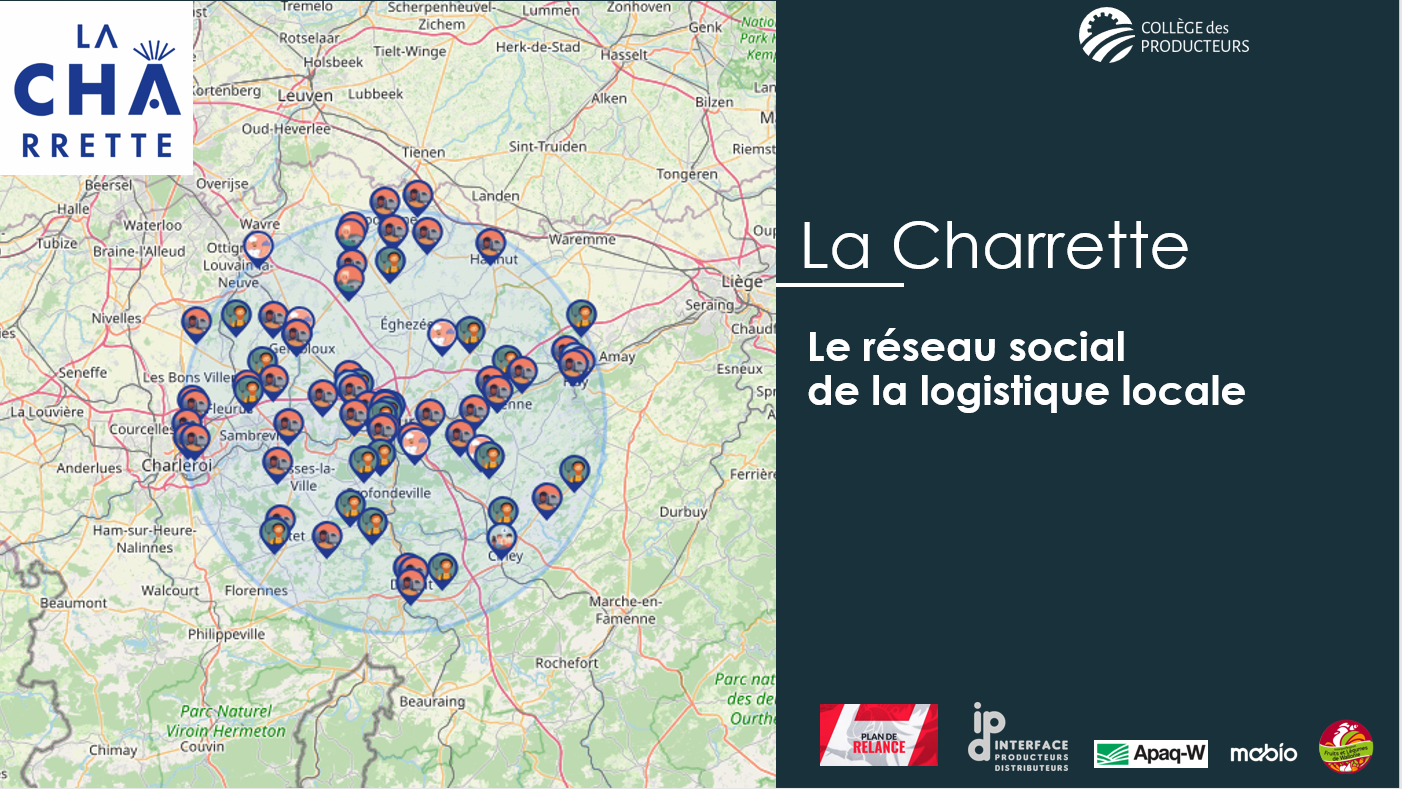 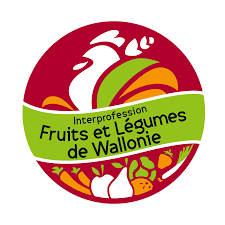 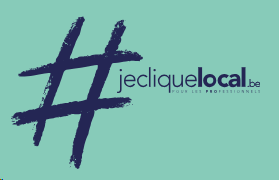 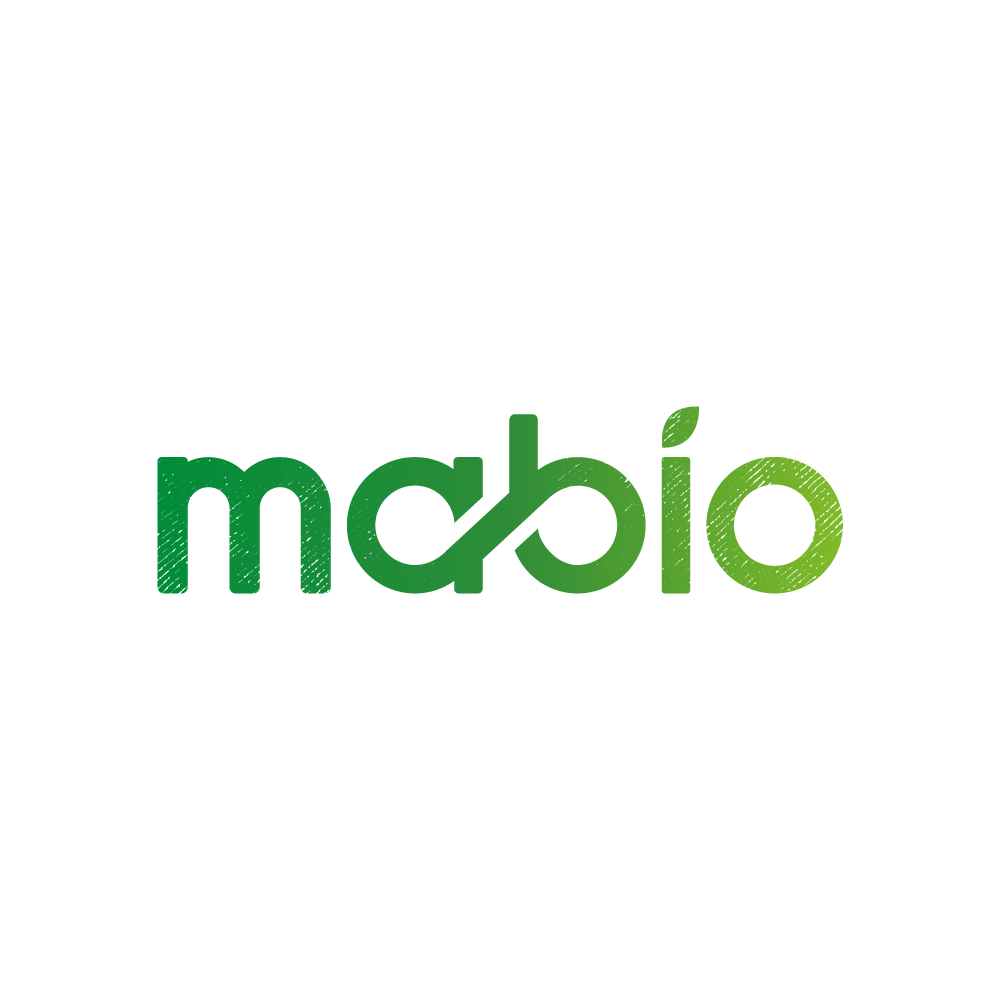 Divers
Merci